Жел өрнегін қалай жасаймыз?
Жел
Жел дегеніміз – горизанталь бағытта қозғалатын ауа массасы. Жел режимі негізінен атмосфералық циркуляцияға әсер етеді. Аумаққа жел ыстық немесе суық ауа массасын әкелуге қабілетті. 
     Қазақстан 50 параллель бойында жатқандықтан республиканың жазық бөліктерінде жел әртүрлі бағытта қозғалады.
Жел түрлері
Аңызық жел- ауа райына шұғыл түрде суық температураны әкелетін қолайсыз құбылыс.
Бриздер-ірі суқоймаларына,теңіз жағалауынан күндіз көлден құрлыққа, түнде кері бағытта соғатын жел.
Фёндер- таулы аймақтарда ауа температурасын өзгертетін суық немесе жылы желдер.
Жел түрлері
Шаңды дауылдар- жердің құнарлы қабатын ұшырып әкететін, шаң мен құмның орасан зор массасын ұшырып әкететін желдің үлкейген түрі.
Борандар-ауа температурасын өзгертуге қабілетті, белгілі бір құбылыстың қар немесе жаңбырдың жел арқылы өзгерген түрі.
Түркістан облысына белгілі желдер
Арыстанды-Қарабас желі тау- аңғарлық желіне жатады. Ол Қаратау жотасынан басталып, оңтүстік-батыста орналасқан Арыстанды өзені аңғарына бойлай апталап соғады.Арыстанды –Қарабас желі жылы желдерге жетады, ауа массасын ыстық температураға өзгертуге қабілетті. Ол Қызылқұм шөлінен өткенде шаңды дауылдар түзеді. Жылдамдығы-35 м/с. Халық арасында «Арыстанның желі» деген атпен белгелі.
Желбағар
Желбағар дегеніміз-желдің бағытын білуге арналған құрылғы. Желбағарда  көкжиек тұстары бейнеленеді.
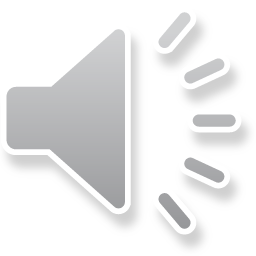 Жел энергиясы
Жел энергиясы – болашақтың энергиясы.
Қолданатын орны-  жел электрстансылары
Жел электрстансылары құрылуының шарттары: таулы аумақтар, жел жылдамдығы 3 м/с жоғары аудандар
Қазақстандағы электрстансылар: Қордай жел электрстансысы, Жетісу жел электрстансысы, Алакөл жел электрстансысы, т.б.
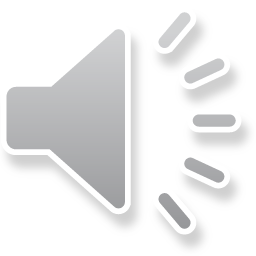 Желдің адам өміріне тигізетін залалдары
егіншіліктегі маусымдық жұмыстар 
Жаңа өскіннің өсуіне
Зәулім ғимараттардың салынуы
Ашық немесе жабық ғимараттардың шатырлары, қирауы
Су көлігінің маусымдық жұмысына
Әуежайлар мен автомобиль көлігінің жұмыс тәртібінің бұзылуы
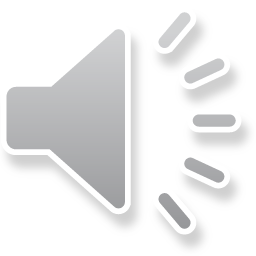 Қауіпті желдерден сақтану шаралары
Жел адам еркіне бағынбайтын құбылыс осы сөзді естен шығармау керек 
Егер желдің жылдамдығы 15-20 м/с-тан асатын болса онда сыртқа шықпағаныңыз абзал
Әрдайым синоптикалық картаға мән беріңіз
Егер сізде синоптикалық карта болмаса әлеуметтік желідегі GOOGLE POGODA немесе Яндекс Погода қондырғыларынан білсеңіз болады
Желдің күші артқан кезде көлік қатынасы тоқтатылады, сондықтан желдің тоқтағанын күтіңіз. Асықпағаныз жөн.
Егер жел күтпеген жағдайда пайда болса, онда ық,пана жерге тұрыңыз
Жел өрнегін жасау жоспары  Қараша айы бойынша
Жел өрнегін қағаз бетіне түсіргенде 0,5 см есептеу керек, егер 0,5 см- дан есептемесек жел өрнегі дұрыс шықпайды.
С-3
СШ-3
ОШ-4
О-5
ОБ-4
Б-6
СБ-3
Ш-3
Назарларыңызға
Рахмет!!!